Learning Intention – To multiply using known facts
Multiplying using known facts
When we are multiplying with larger numbers, we can break these numbers down to help solve them mentally, without the need for a written method.
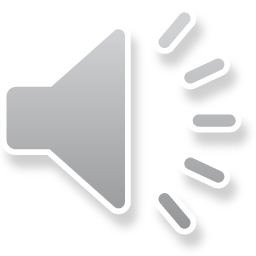 Lets have a look at these questions
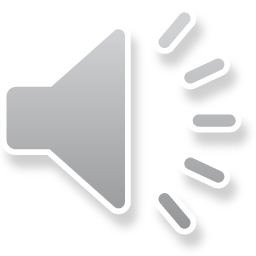 4 x 60

I know 60 is 6 x 10 so what I can do first is 4 x 6 = 24.
Then I can multiply this by 10 (like you have practiced this week) 24 x 10 = 240

So 4 x 60 = 240
2) 5 x 30

I know 30 is 3 x 10 so what I can do first is 5 x 3 = 15.
Then I can multiply this by 10 (like you have practiced this week) 15 x 10 = 150

So 5 x 30 = 150
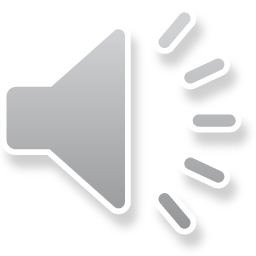 3) 6 x 50

I know 50 is 5 x 10 so what I can do first is 6 x 5 = 30.
Then I can multiply this by 10 (like you have practiced this week) 30 x 10 = 300

So 6 x 50 = 300
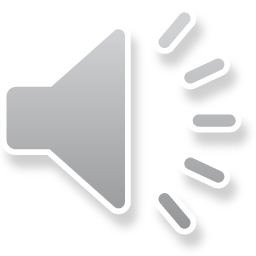 Today’s task
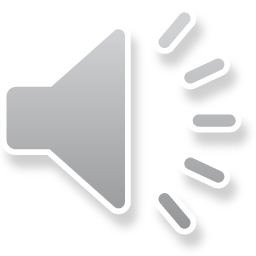 I would like you to try and solve the problems on your worksheet, using the method we have just practiced today.

You would set the questions out like this:
6 x 50 = 
6 x 5 = 30
30 x 10 = 300